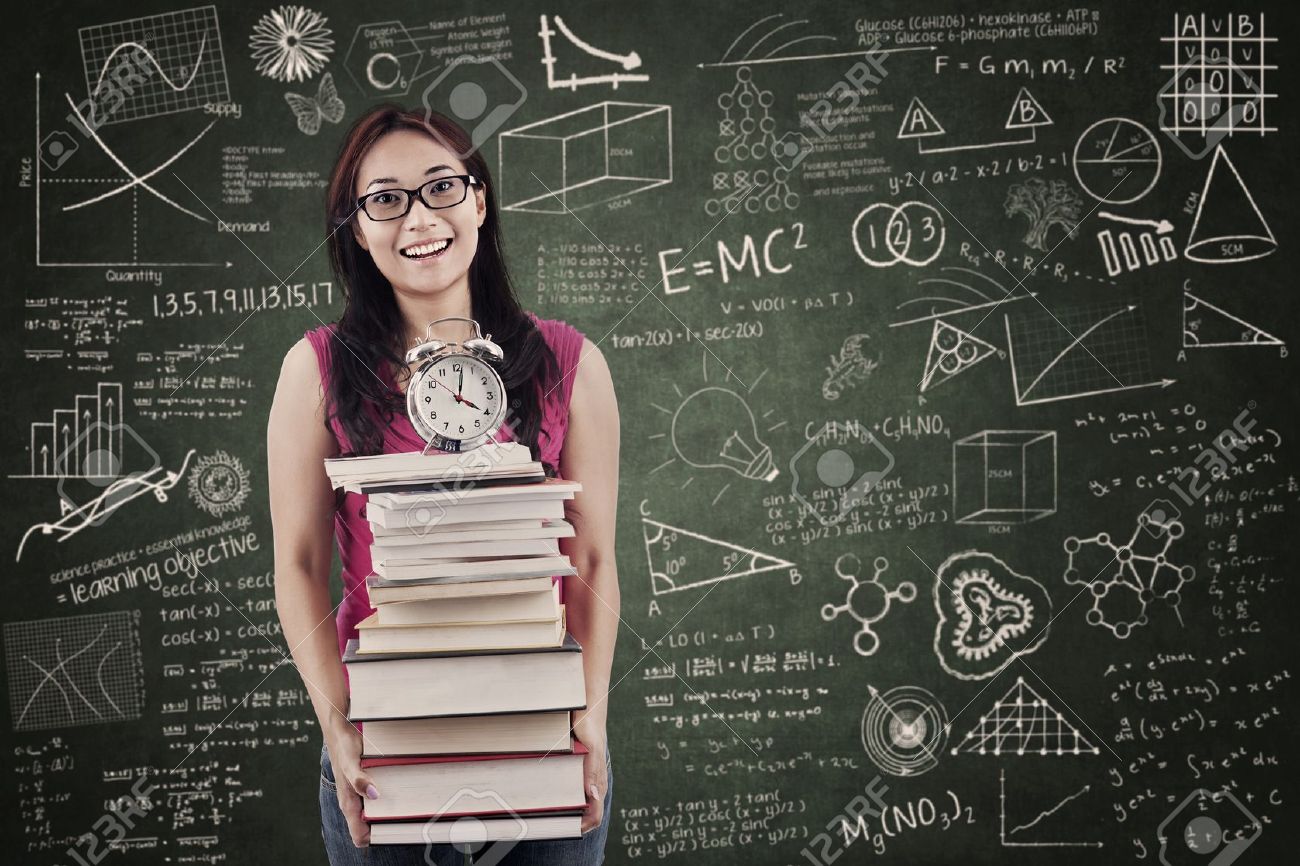 Η Διαχείριση του χρόνου στη σχολική μονάδα
ΣΚΟΠΟΣ
Να αναδειχθεί η σημασία και σοβαρότητα της διαχείρισης του χρόνου ως ένας σπάνιος, άυλος,  ανελαστικός και μη αναπληρούμενος πόρος στη διαχείριση της σχολικής μονάδας, τόσο σε επίπεδο στελεχών, όσο και εκπαιδευτικών και μαθητών. 

Να επισημανθεί ή αρχή του Pareto, 80 – 20, στη διαχείριση του χρόνου και να αναλυθεί ο μονοχρονιστής και πολυχρονιστής τύπος διαχείρισης του χρόνου.
2
«Είναι πολύ εύκολο να είναι κάποιοςαπασχολημένος κάνοντας λάθος δουλειές»Everard & Morris (1990).
Διαχείριση χρόνου  είναι η πρακτική οργάνωσης και κατανομής χρόνου των δραστηριοτήτων με στόχο της αύξηση της αποτελεσματικότητας των ενεργειών.

Αρχικώς ήταν συνυφασμένη με τον αμιγώς επιχειρησιακό/εταιρικό χώρο εντούτοις με την πάροδο του καιρού και την αύξηση των ρυθμών-απαιτήσεων της καθημερινότητας η διαχείριση του χρόνου κατέστη απαραίτητη σχεδόν διαδικασία σε κάθε τομέα.
ΔΙΑΧΕΙΡΙΣΗ ΧΡΟΝΟΥ ΣΤΗ ΣΧΟΛΙΚΗ ΜΟΝΑΔΑ
Η ΠΑΡΑΜΕΤΡΟΣ ΤΟΥ ΧΡΟΝΟΥ ΣΤΗ ΔΙΟΙΚΗΣΗ ΣΧΟΛΕΙΟΥ
ΕΡΩΤΗΣΗ : 
έχετε ποτέ σκεφθεί πως διαχειρίζεστε το χρόνο γενικά; ………….
4
7.2.1 ΓΕΝΙΚΑ ΓΙΑ ΤΟ ΧΡΟΝΟ
Τι σημαίνει διαχείριση του χρόνου; 

Η σκόπιμη συμπεριφορά του ατόμου να ελέγξει το χρόνο του -ουσιαστικά να ελέγξει τον εαυτό του 

Η διαχείριση του χρόνου χαρακτηρίζεται από: 
Κατάρτιση προγράμματος
Λίστα 
Αποφυγή άσκοπων διακοπών
5
Η διαχείριση του χρόνου είναι απαραίτητη στην άσκηση της διοίκησης με αποδοτικό τρόπο για τους ακόλουθους λόγους:
 
Ο διαθέσιμος χρόνος είναι πεπερασμένος και η σωστή διαχείριση του αποτελεί στοιχείο ανταγωνιστικού πλεονεκτήματος
 Ο χρόνος δεν μπορεί να αποθηκευτεί. Αν δεν χρησιμοποιηθεί αποδοτικά, χάνεται για πάντα.
Συμβάλλει στην λήψη καλύτερων αποφάσεων. Πρωτίστως συντελεί στην αξιολόγηση των εναλλακτικών επιλογών. 
Περιορίζει την αναβλητικότητα και αυξάνει την αποδοτικότητα των ατόμων που ασκούν τη διοίκηση. 
Συντελεί στη μείωση του άγχους.
6
Αναγνώριση χρόνου ως άυλου, ανελαστικού  και σπάνιου πόρου.
Η κατανομή και διαχείριση του χρόνου αποτελεί βασικό προσδιοριστικό παράγοντα για την επιτυχή ή ανεπιτυχή ολοκλήρωση ενός έργου.

 Ο χρόνος είναι:
ο πιο κρίσιμος πόρος.
ένας από τους πιο πολύτιμους, αλλά περιορισμένους πόρους.
7
Είναι σημαντικό οι διευθυντές να χρησιμοποιούν το χρόνο για το μέγιστο δυνατό όφελος. Η κατάλληλη διαχείριση του χρόνου από τους διευθυντές :
Βελτιώνει τα πρότυπα, 
Μειώνει το κόστος, 
Βοηθά στην αντιμετώπιση αρνητικών καταστάσεων 
Οδηγεί σε σωστή λήψη αποφάσεων 
Βοηθά στην εστίαση στους στόχους του οργανισμού. 
Αυξάνει την αποτελεσματικότητα και μειώνει την ένταση.
8
ΘΕΩΡΗΤΙΚΟ ΜΟΝΤΕΛΟ ΔΙΑΧΕΙΡΙΣΗΣ ΧΡΟΝΟΥ MACAN et al (1994)
Tα προγράμματα κατάρτισης σε θέματα διαχείρισης του χρόνου οδηγούν σε τρεις τύπους συμπεριφορών διαχείρισης του χρόνου: 

(1) Καθορισμός στόχων και προτεραιοτήτων κυρίως βραχυχρόνιοι  στόχοι
(2) Μηχανισμός διαχείρισης χρόνου (τη λίστα εργασιών to-do list), και 
(3) Προτίμηση για οργάνωση. προϋποθέτει την οργανωμένη και μεθοδική προσέγγιση στην εργασία
9
ΘΕΩΡΗΤΙΚΟ ΜΟΝΤΕΛΟ ΔΙΑΧΕΙΡΙΣΗΣ ΧΡΟΝΟΥ MACAN
(1) Καθορισμός στόχων και προτεραιοτήτων
Ένταση στην εργασία
Σωματική ένταση
(2) Μηχανισμός διαχείρισης χρόνου λίστα εργασιών to-do list),
Θεώρηση ότι υπάρχει έλεγχος στο χρόνο
Διαχείριση χρόνου
Ικανοποίηση
(3) Τάση  για οργάνωση. (οργανωμένη και μεθοδική προσέγγιση στην εργασία)
Απόδοση
10
ΘΕΩΡΗΤΙΚΟ ΜΟΝΤΕΛΟ ΔΙΑΧΕΙΡΙΣΗΣ ΧΡΟΝΟΥ CLAESSENS (2004)
Η Claessens στηρίχθηκε στο προηγούμενο μοντέλο και ανέπτυξε το δικό της προσθέτοντας τους παράγοντες που επηρεάζουν τη συμπεριφορά σε ό τι αφορά στη διαχείριση του χρόνου
11
ΘΕΩΡΗΤΙΚΟ ΜΟΝΤΕΛΟ ΔΙΑΧΕΙΡΙΣΗΣ ΧΡΟΝΟΥ CLAESSEN 2004
Συμπεριφορές 

Προγραμματισμός
Αξιολόγηση χρόνου 
Έλεγχος
Απόδοση
Προηγούμενοι παράγοντες :

Επιμόρφωση στη διαχείριση του χρόνου

Προσωπικά χαρακτηριστικά: 
Συνείδηση
Σταθερότητα
Ρυθμοί
Θεώρηση ότι υπάρχει έλεγχος στο χρόνο
Ικανοποίηση
Ένταση στην εργασία
Θεώρηση ότι μπορούν να γίνουν οι εργασίες
Χαρακτηριστικά της εργασίας
Ψυχοσωματικά προβλήματα
12
Η Claessens και οι συνεργάτες  της (2007) σε επισκόπηση ερευνών με θέμα τη διαχείριση του χρόνου μεταξύ 1982 και 2004, διαπίστωσαν ότι η διαχείριση του χρόνου συσχετίζεται:
 
Θετικά με 
τον έλεγχο του χρόνου, 
την επαγγελματική ικανοποίηση, την υγεία 

Αρνητικά με 
το στρες.
13
Επίσης οι έρευνες δείχνουν ότι: 

Η ορθολογική κατανομή του χρόνου μπορεί να μειώσει τη σπατάλη χρόνου και ενέργειας και να αυξήσει τόσο την αποδοτικότητα όσο και την αποτελεσματικότητα των εργαζομένων (Alalfy & Elfattah, 2014)

Ειδικά στο σχολείο, 
Ενώ, η σωστή διαχείρισή του  είναι απαραίτητη για την επίτευξη των στόχων και σκοπών του σχολείου
 Αντίθετα,  η έλλειψη δεξιοτήτων διαχείρισης του χρόνου είναι ένας από τους κύριους παράγοντες της αναποτελεσματικότητας. Η κακή διαχείριση του χρόνου σχετίζεται με περισσότερο άγχος, το οποίο μπορεί να έχει αρνητικές συνέπειες για την ποιότητα ζωής και την ψυχολογική υγεία του ατόμου (Adu-Oppong, Agyin-Birikorang, Darko,  & Aikins, 2014). .
14
ΔΙΑΧΕΙΡΙΣΗ ΤΟΥ ΧΡΟΝΟΥ. ΚΑΝΟΝΑΣ 80-20 Η ΑΡΧΗ ΤΟΥ PARETO
Προτάθηκε από τον ιταλό οικονομολόγο Vilfredo Pareto το 1895 και είναι μια αρχή που έχει αποκτήσει μεγάλη δημοτικότητα στη διοίκηση (Odumeru, 2013).
 
Σε γενικές γραμμές, η αρχή αυτή ορίζει ότι, για πολλά φαινόμενα, το 20% των επενδυμένων πόρων είναι υπεύθυνο για το 80% των επιτευχθέντων αποτελεσμάτων. Μια αρχή που καθορίζει την συχνά άνιση σχέση μεταξύ εισροών και εκροών.
15
Ο Pareto παρατήρησε επίσης ότι οι άνθρωποι στην κοινωνία του φαινόταν να κατανέμονται σε:
 «σημαντικούς λίγους» το κορυφαίο 20% σε σχέση με τα χρήματα και επιρροή, 
 «ασήμαντους πολλούς», το κατώτερο 80%. 

Η Αρχή του Pareto, στο ευρύτερο πλαίσιό της, υποστηρίζει ότι 80% των αποτελεσμάτων προκύπτουν από 20% των μέσων ή αιτίων.

Με άλλα λόγια, σε κάθε κατάσταση, λίγοι παράγοντες (20%) είναι ζωτικοί και πολλοί (80%) είναι επουσιώδεις.

Ευρήματα στα οποία ίσχυε η αρχή του Pareto,
 20% των ανθρώπων κατείχαν 80% του πλούτου. 
20% των δυσλειτουργιών προκαλούσε 80% των προβλημάτων.
Για το 20% της εργασίας (το πρώτο 10% και το τελευταίο 10%) αναλώνεται το 80% του χρόνου και των πόρων.
16
Άρα: 

Όσον αφορά την προσωπική διαχείριση του χρόνου, το 80% των εργασιών που σχετίζονται με την απόδοσή μας θα μπορούσε να προέλθει μόνο από το 20% του χρόνου μας στη δουλειά.

Σύμφωνα με τους Everard, Morris & Wilson (2004) «είναι πολύ εύκολο να είσαι πολύ απασχολημένος κάνοντας τα «λάθος» πράγματα».
17
ΠΡΟΤΕΡΑΙΟΤΗΤΑ – ΕΠΕΙΓΟΝ
Το κλειδί για την αποτελεσματική διαχείριση του χρόνου στα σχολεία είναι η συνεχής επαγρύπνηση ενάντια «στην τυραννία του επείγοντος»
 Είναι αναπόφευκτο ότι κάθε έργο με την ένδειξη "επείγον", θα προσελκύσει την προσοχή, ανεξάρτητα από το πόσο ασήμαντο μπορεί να είναι
18
Έρευνες έδειξαν ότι 
οι διευθυντές οργανισμών που αφιέρωναν περισσότερο χρόνο στις προτεραιότητές τους και σε σημαντικά θέματα 
 -και όχι απλά σε επείγοντα θέματα ή θέματα ρουτίνας- ήταν αυτοί που ήταν και πιο αποτελεσματικοί στην εργασία τους και ένιωθαν µεγαλύτερη περηφάνια για αυτήν.
Για να αντιμετωπίσουμε την «τυραννία του επείγοντος» χρήσιμη είναι η ταξινόμηση των εργασιών σε τεταρτημόρια ανάλογα με το πόσο επείγουσες και πόσο σημαντικές είναι.
19
1. ΕΠΕΙΓΟΝΤΑ ΣΗΜΑΝΤΙΚΑ 
Δραστηριότητες: 
Κρίσεις 
Πιεστικά προβλήματα  
Έργα µε προθεσμία 
Συναντήσεις 
Εισηγήσεις-παρουσιάσεις
2. ΜΗ ΕΠΕΙΓΟΝΤΑ, ΣΗΜΑΝΤΙΚΑ 
Δραστηριότητες: 
Πρόληψη 
Κτίσιμο σχέσεων 
Αναγνώριση νέων ευκαιριών 
Προγραµµατισµός 
Ψυχαγωγία
3. ΕΠΕΙΓΟΝΤΑ, ΜΗ ΣΗΜΑΝΤΙΚΑ 
 Δραστηριότητες: 
Διακοπές 
Κάποια τηλέφωνα 
Κάποια αλληλογραφία 
Κάποιες συναντήσεις 
Επείγοντα περιστατικά
4. ΜΗ ΕΠΕΙΓΟΝΤΑ,  ΜΗ ΣΗΜΑΝΤΙΚΑ 
 Δραστηριότητες: 
Μικρά µη  σημαντικά  ζητήματα 
Κάποια αλληλογραφία 
Κάποια τηλέφωνα 
Ευχάριστες δραστηριότητες 
Άχρηστες Δραστηριότητες
20
ΣΤΙΛ ΟΡΓΑΝΩΣΗΣ ΧΡΟΝΟΥ: ΜΟΝΟΧΡΟΝΙΣΜΟΣ – ΠΟΛΥΧΡΟΝΙΣΜΟΣ
Ο πολυχρονισμός και ο μονοχρονισμός, είναι προσωπικά χαρακτηριστικά και στυλ διαχείρισης του χρόνου, που έχουν μελετηθεί περισσότερο σε σχέση με τη διαχείριση του χρόνου
Πολυχρονισμός: 
Ο βαθμός στον οποίο οι άνθρωποι προτιμούν να εμπλέκονται σε δύο ή περισσότερες εργασίες ή γεγονότα ταυτόχρονα
Μονοχρονισµός: 
Η προτίµηση των ατόµων να ασχολούνται και να διεκπεραιώνουν µια δραστηριότητα κάθε φορά -One at a time
21
ΔΙΕΥΘΥΝΤΗΣ ΣΧΟΛΕΙΟΥ ΚΑΙ ΧΡΟΝΟΣ
Ο διευθυντής τα τελευταία χρόνια επιφορτίζεται με περισσότερες ευθύνες και καθήκοντα. 
Η τάση αυτή που αναμένεται να συνεχιστεί αυξάνει την ανάγκη για αποτελεσματική διαχείριση του χρόνου του διευθυντή.
ο ρόλος του διευθυντή είναι πολυδιάστατος, καθώς έχει να επιτελέσει έργο διοικητικό αλλά και επιστημονικό-παιδαγωγικό. 
Ανάλογες τάσεις σε άλλες χώρες είχαν ως αποτέλεσμα ο διευθυντής να εργάζεται 60 ή και περισσότερες ώρες την εβδομάδα. 
Για να μπορέσει να ανταποκριθεί στο ρόλο του θα πρέπει να έχει υψηλά προσόντα και δεξιότητες, αλλά και να διαχειρίζεται σωστά το χρόνο του
22
ΔΙΕΡΕΥΝΗΣΗ ΤΟΥ ΤΡΟΠΟΥ ΔΙΑΧΕΙΡΙΣΗΣ ΤΟΥ ΧΡΟΝΟΥ ΔΙΕΥΘΥΝΤΩΝ ΣΧΟΛΕΙΩΝ
Συνήθη Ερευνητικά ερωτήματα:  

Ποιο το έργο των δ/ντών (τι κάνουν;)
Ποια η συχνότητα του έργου; 
Βαθμός υλοποίησης. Πόσα επιτυγχάνονται; 
Τεχνικές διαχείρισης (με ποιους τρόπους;)
Στιλ διαχείρισης (μονοχρονικό-πολυχρονικό)
Ποικίλη Μεθοδολογία: Ποσοτική και ποιοτική
Δείγμα: 173 διευθυντές (65,2% του πληθυσμού)
23
Αποτελέσματα
Το έργο με το οποίο ασχολούνται οι διευθυντές περιλαμβάνει θέματα; 
Διοικητικά
Παιδαγωγικά
Μικτά
Προσωπικά
Υπάρχουν τρία προφίλ διαχείρισης του χρόνου 

Συγκεντρωτικοί μονοχρονιστές
Αναβλητικοί διεκπεραιωτές
Αποκεντρωτικοί πολυχρονιστές
24
Τεχνικές διαχείρισης 

Οργάνωση χρόνου
Ανώτερος προγραμματισμός
Διαχείριση συναντήσεων
Ανάθεση αρμοδιοτήτων
Διεκπεραιωτικός προγραμματισμός 
Διαχείριση γραφειοκρατίας 
Διαχείριση διακοπών
Τεχνικές οργάνωσης εργασίας
25
ΕΡΓΑ- ΣΥΧΝΟΤΗΤΑ
Συγκεντρωτικοί μονοχρονιστές
Ενασχόληση
Διοικητικά: μεγάλη
Παιδαγωγικά: μεγάλη 
Μικτά: μεγάλη 
Προσωπικά: ελάχιστη
Προτεραιότητα: διοικητικά
Αναβλητικοί διεκπεραιωτές
Ενασχόληση
Διοικητικά: μέτρια
Παιδαγωγικά: μέτρια  
Μικτά: μέτρια 
Προσωπικά: ελάχιστη
Προτεραιότητα: διοικητικά
Αποκεντρωτικοί πολυχρονιστές

Ενασχόληση
Διοικητικά: μεγάλη
Παιδαγωγικά: μεγάλη 
Μικτά: μεγάλη 
Προσωπικά: ελάχιστη
Προτεραιότητα: διοικητικά
26
ΒΑΘΜΟΣ ΕΠΙΤΥΧΙΑΣ
Συγκεντρωτικοί μονοχρονιστές

Επιτυχία
Διοικητικά: μεγάλη
Παιδαγωγικά: αρκετή 
Μικτά: αρκετή 
Προσωπικά: λίγος προσωπικός χρόνος επιτυγχάνεται
Αναβλητικοί διεκπεραιωτές
Επιτυχία
Διοικητικά: μέτρια, αλλά ? Από τα άλλα
Παιδαγωγικά: μικρή  
Μικτά: μικρή
Προσωπικά: λίγος προσωπικός χρόνος επιτυγχάνεται
Αποκεντρωτικοί πολυχρονιστές

Ενασχόληση
Διοικητικά: μεγάλη
Παιδαγωγικά: πιο μεγάλη από τους άλλους 
Μικτά: πιο μεγάλη από τους άλλους
Προσωπικά: λίγος προσωπικός χρόνος επιτυγχάνεται
27
ΤΕΧΝΙΚΕΣ ΔΙΑΧΕΙΡΙΣΗΣ – ΣΤΙΛ
Συγκεντρωτικοί μονοχρονιστές
Αναβλητικοί διεκπεραιωτές
Τεχνικές διαχείρισης 
Υψηλότερη τιμή: 
Καθορισμός πρτεραιοτήτων 
Διεκπεραιωτικός προγραμματισμός 
Τεχνικές οργάνωσης εργασίας
ΣΤΙΛ: Μεσαία κατάσταση. 
         μάλλον πολυχρονιστές
Τεχνικές διαχείρισης 
Υψηλότερη τιμή: 
Διεκπεραιωτικός προγραμματισμός 
Τεχνικές οργάνωσης εργασίας

ΣΤΙΛ: Μάλλον μονοχρονιστές
Αποκεντρωτικοί πολυχρονιστές
Τεχνικές διαχείρισης 
Υψηλότερη τιμή: 
Όλες πλην οργάνωσης χρόνου
ΣΤΙΛ: Μεσαία κατάσταση. μάλλον πολυχρονιστές
28
ΣΥΜΠΕΡΑΣΜΑΤΑ
Όλοι οι διευθυντές είναι  πολύ απασχολημένοι όλοι έχουν μια στοιχειώδη οργάνωση
Συγκεντρωτικοί μονοχρονιστές

Συγκεντρωτικοί. 
Δεν ασκούν ηγεσία 
Θέλουν να τα κάνουν όλα μόνοι
Δεν μπορούν να υλοποιήσουν το όραμά που έχουν
Αναβλητικοί διεκπεραιωτές
 
Θέλουν την ομαλή λειτουργία. 
Δεν έχουν όραμα. 
Προσπαθούν να εκτονώσουν τυχόν συγκρούσεις
Αποκεντρωτικοί πολυχρονιστές

Αποκεντρώνουν
Αναζητούν ευκαιρίες 
Έχουν στόχους 
Περισσότερο ηγέτες από τους άλλους
29
ΙΔΕΕΣ ΓΙΑ ΕΞΟΙΚΟΝΟΜΗΣΗ ΧΡΟΝΟΥ ΣΤΗΝ ΕΡΓΑΣΙΑ
Διατηρείτε την ισορροπία στις διαφορετικές περιοχές της ζωής σας
Αποκτήστε τη συνήθεια να γράφετε όλα εκείνα που θέλετε να κάνετε, όλες τις λεπτομέρειες και διαδικασίες
Κάντε καθημερινό προγραμματισμό
Βάζετε προτεραιότητες
Αναβάλλετε την αναβλητικότητα
30
Διαχείριση του χρόνου στην εκπαιδευτική μονάδα Eύλογη η αναγκαιότητα της δεδομένης της πολυπλοκότητας και σημαντικότητας του έργου που επιτελείται στον συγκεκριμένο εργασιακό κλάδο.
Ο σχολικός χρόνος είναι σημαίνον ζήτημα στην εκπαιδευτική διαδικάσια καθώς επηρεάζει την ποιότητα της διδακτικής πράξης. 

Η λειτουργική διαχείριση του χρόνου είναι δύσκολο να επιτευχθεί τόσο από τον πρωτοδιόριστο εκπαιδευτικό(στην τάξη), όσο και από το διευθυντή που ασκεί πρώτη φορά τέτοια καθήκοντα.
Οι διευθυντές σε σχολεία με υψηλή απόδοση κατανέμουν περισσότερο χρόνο σε:
θέματα εκπαιδευτικής ηγεσίας
Στη βελτίωση του σχολείου
Στη διοίκηση του προσωπικού
Στις σχέσεις με τους γονείς και την κοινότητα

Οι θεμελιώδεις προϋποθέσεις για μια σωστή διαχείριση του χρόνου είναι οι ξεκάθαροι στόχοι, ο προσεκτικός σχεδιασμός, ο καθορισμός προτεραιοτήτων και δράσεων και η ικανότητα για επιτυχημένη αποκέντρωση και ανάθεση υπευθυνοτήτων (Mullins, 1996)
Η κατανομή του διδακτικού έργου στην Ελλάδα:

11 Σεπτεμβρίου –  15 Ιουνίου περίπου 

Εργάσιμες μέρες ανά την εβδομάδα: 5 (Δευτέρα-Παρασκευή)
Ώρες εργασίας : Συνεχές ωράριο: α)Πρωτοβάθμια 25-29 ώρες (8:15-12:00 ή
 8:15-13:30)  β) Δευτεροβάθμια 35 ωρες 8:15-14:00 ή 8:15-13:30 ή 8:15-12:30)

Διάρκεια διδασκαλίας: 30-45 λεπτά
 
Διακοπές/Αργίες:

 4 εβδομάδες (Χριστούγεννα-Πασχα συνολικά)

9-10 εβδομάδες (Καλοκαίρι)

7-10 μέρες (εθνικές και θρησκευτικές εορτές)
Έρευνες των δύο τελευταίων δεκαετιών αντιµετωπίζουν το σχολικό χρόνο ως δύο µετρήσιµες ποσότητες :    το διαθέσιµο από τον εκπαιδευτικό διδακτικό χρόνο και αξιοποιούµενο από το µαθητή χρόνο,    
και ως µεταβλητή εισροής στην εκπαιδευτική διαδικασία µε σκοπό τη µεγιστοποίηση της αποδοτικότητας δίνοντας ιδιαίτερη έµφαση σε ζητήµατα ελέγχου και πειθαρχίας.
Πρωτοβάθμια εκπαίδευση VsΔευτεροβάθμια εκπαίδευση
Ποιές θεωρείτε ότι είναι οι θεμελιώδεις προϋποθέσεις για τη σωστή διαχείριση του χρόνου;
Εκπαιδευτικός Πρωτοβάθμιας: 
Ακριβής γνώση της ύλης(τι υπάρχει για να διδαχθεί;)
Σωστός προγραμματισμός(υπολογισμός χρονικής κατανομής μέσα στο σχολικό έτος)
Δυναμικό των μαθητών/τάξης(προσαρμογή στις ανάγκες)
Συνεργασία ανάμεσα στους συναδέλφους(να συμβαδίζουν τα εκάστοτε τμήματα ως προς την ύλη)
Πώς αξιολογείτε τη δική σας προσπάθεια για τη διαχείριση του χρόνου;
Επίπονη, διότι:
Α)Ανεπάρκεια χρόνου.Αυτά που έχουν υπολογισθεί να διδαχθούν δεν χωρούν στα χρονικά πλαίσια, με αποτέλεσμα:Χρήση διδακτικών ωρών από δευτερέυοντα μαθήματα. 
Β)Ζητήματα ανομοιογένειας στο μαθησιακό επίπεδο των μαθητών(καθυστέρηση στο διδακτικό προγραμματισμό).
Σε ποιες ενέργειες καταφεύγετε σε περιπτώσεις μη ορθής διαχείρισης του χρόνου;
Σε επίπεδο σχολικής μονάδας, συγκεκριμένες ενέργειες(συνελεύσεις,αρμοδιότητες,εκδηλώσεις κλπ) ανατίθενται σε συγκεκριμένους συναδέλφους.Σε περίπτωση μη ανταπόκρισης του προγράμματος σε σχέση με το χρόνο, η προηγούμενη προγραμματισμένη ενέργεια μετατίθεται σε κάποια άλλη χρονική στιγμή κατόπιν κοινής συνενόησης. 
Σε διδακτικό επίπεδο, σε περίπτωση μη κάλυψης της ύλης,κατόπιν συμβουλής του σχολικού συμβούλου, δεν επιδιώκεται η αυστηρή κάλυψή της. Προτεραιότητα είναι η κάλυψη και αφομοίωση των βασικότερων γνώσεων.Σε περίπτωση που ο ίδιος εκπαιδευτικός αναλάβει την ίδια τάξη την επόμενη χρονιά, καλύπτει τότε τα κενά των μαθητών.
Τι βοηθά στην οργάνωση του χρόνου σας;
Βασική προϋπόθεση είναι η προϋπάρχουσα γνώση των παιδιών να είναι στο απαιτούμενο επίπεδο.Η χρήση ΤΠΕ συμβάλει στην εξοικονόμηση του χρόνου, διότι η ύλη παρουσιάζεται συνοπτικά και με ταχύτητα.Υιοθέτηση ομαδοσυνεργατικού τύπου διδασκαλίας συμβάλει εξίσου στην οικονομία χρόνου(διαμερισμός καθηκόντων).
Τι δεν βοηθά στη διαχείριση του χρόνου σας;
Ανομοιομορφία στο μαθησιακό επίπεδο.Ενδεχόμενο να προκύψουν γεγονότα τα οποία πρέπει να συζητηθούν και επομένως υπάρχει παρέκκλιση από τη προγραμματισμένη διδασκαλία. 

Οργάνωση του χρόνου:Ζήτημα πείρας ή επιμόρφωσης;
Είναι προτίστως ζήτημα πείρας.(Κατόπιν τριβής με το διδακτικό έργο, αποκτάται εμπειρία, η οποία συμβάλλει στην αποτελεσμάτική και τάχιστη διαχείριση του χρόνου).
Ποιές θεωρείτε ότι είναι οι θεμελιώδεις προϋποθέσεις για τη σωστή διαχείριση του χρόνου;

Εκπαιδευτικός Δευτεροβάθμιας:
Απαραίτητος είναι ο βασικός προγραμματισμός των ενεργειών του σχολείου για τη χρόνια( διαχείριση της ύλης, ανάληψη καθηκόντων, διαχείριση περιπτώσεων «δύσκολων» μαθητών,ημερομηνίες συνελεύσεων) 
Σκοποθεσία (ποσοστό μαθησιακών επιτυχίων,ενέργειες για να το πετύχουμε, εκδρομές,εκδηλώσεις)

Πώς αξιολογείτε τη δική σας προσπάθεια για τη διαχείριση του χρόνου;
Σε γενικές γραμμές ήμουν πολύ προσεκτική γιατί είναι σημαντικό ζήτημα. 
Προσπαθούσα να συμβάλω επικουρικά στη διαχείριση του χρόνου και σε ευρύτερο σχολικό επίπεδο.
Σε ποιες ενέργειες καταφεύγετε σε περιπτώσεις μη ορθής διαχείρισης του χρόνου;
Γενικά πρέπει να μη συμβεί. Αν συμβεί επανεξετάζεται το ΑΠ, προκειμένου να διαχωριστεί πλήρως το διδακτικώς απαραίτητο, για να προσφερθεί πάραυτα , από το διδακτικώς επιπρόσθετο για να διδαχθεί εν περιλήψει. Γίνεται επαναπροσδιορισμός στόχων για να μην επηρεάσει η αστοχία τους μαθητές.
Υιοθετούνται ομαδοσυνεργατικές τακτικές ώστε και τα παιδιά να είναι σε θέση να βοηθήσουν.Ακόμη, ως έσχατη λύση, χρησιμοποιούνται επιπλέον ώρες από δευτερεύοντα μαθήματα ή από μαθήματα που προπορεύονται στην ύλη. Αν υπάρχει ολική αστοχία, επεμβαίνει η διεύθυνση.
 
Τι βοηθά στην οργάνωση του χρόνου σας;
Ένα υψηλό μαθησιακό επίπεδο
Δημιουργία ενός προσωπικού ημερολογίου ώστε να παραμένω στα όρια που η ίδια έθεσα.
Τι δεν βοηθά στη διαχείριση του χρόνου σας;
Ανομοιομορφία- Χαμηλό μαθησιακό επίπεδο της τάξης. 
Μη συνεργάσιμοι μαθητές.
Έκτατα γεγονότα που προτιμάται να συζητηθούν μέσα στη τάξη, αντί του να γίνει μάθημα.



Οργάνωση του χρόνου:Ζήτημα πείρας ή επιμόρφωσης;
Ευεργετικό το ενδεχόμενο επιμόρφωσης των σχολικών στελεχών στη διαχείριση του χρόνου. 
Οπωσδήποτε η πείρα, παρ’ολα αυτά επιλύει τελικώς αυτό το πρόβλημα, διότι μέσω της εμπειρίας στο σχολικό περιβάλλον επέρχεται εξοικείωση.
Σύγκριση
Γυμνάσιο:Αναγκαιότερο το να υπάρχει σκοποθεσία, για να διαχειριστεί σωστά ο χρόνος.
Η διαχείριση  του χρόνου (σε επίπεδο διδασκαλίας κυρίως) είναι δυσκολότερη στο δημοτικό.
Οι αστοχίες στη διαχείριση του χρόνου αντιμετωπίζονται ευκολότερα στο δημοτικό λόγω της ευελιξίας του εκπαιδευτικού αναφορικά με την εργασία του.Οι διευθυντές είναι περισσότερο ενεργητικοί στο γυμνάσιο απ’ότι στο δημοτικό. Οι μαθητές μπορούν να συμβάλουν και αυτοί στη διαχείριση του χρόνου όντας μεγαλύτεροι σε ηλικία. 
Ο δάσκαλος βοηθάται περισσότερο από το φιλόλογο μέσω της χρήσης ΤΠΕ,δεδομένου του ότι τα παιδιά συνεργάζονται καλύτερα όταν η διδασκαλία(ή οποία είναι πολύωρη εν προκειμένω) γίνεται παραστατικά. Ο φιλόλογος, περιορίζεται χρονικά στο έργο του, ανα τάξη, και γι’αυτό δεν καταφεύγει στα ΤΠΕ.Χρησιμοποιεί μεθόδους προσωπικού αυτοελέγχου.
5.   Οι αιτίες αστοχίας διαχείρισης του σχολικού χρόνου, είναι σε γενικές γραμμές κοινές, στο γυμνάσιο και στο λύκειο. 

Οι εκπαιδευτικοί της Δευτεροβάθμιας εκπαίδευσης, φαίνεται να έχουν περισσότερο ανάγκη την επιμόρφωση πάνω στη διαχείριση του χρόνου.

Στο Γυμνάσιο υφίσταται περισσότερο η συνεργασία ανάμεσα στους εκπαιδευτικούς σε ζητήματα διαχείρισης χρόνου.
Συμπερασματικά: Ο προγραμματισμός των ενεργειών για διαχείριση του χρόνου, διαφέρει σε γενικές γραμμές από Γυμνάσιο σε Δημοτικό.Στο Γυμνάσιο είναι αναγκαιότερο το να γίνει σκοποθεσία. Η διαχείριση του χρόνου στο Δημοτικό είναι μεν πιο δύσκολη, διότι ο εκπαιδευτικός επωμίζεται ταυτόχρονα πολλές υποχρεώσεις από μόνος του, ωστόσο μια αστοχία στη διαχείριση του χρόνου στο Δημοτικό, αντιμετωπίζεται ευκολότερα και γρηγορότερα, διότι οι αντιδράσεις επαφίονται στην προσωπική αντίδραση του εκπαιδευτικού και γίνεται αμεσότερα, χωρίς να χρειάζεται να γίνει κάποια συζήτηση μεταξύ εκπαιδευτικών.Στο Γυμνάσιο,λόγω ενασχόλησης του εκπαιδευτικού με συγκεκριμένα αντικείμενα, είναι ευκολότερος ο καταμερισμός ευθυνών.Η ανάμειξη του διευθυντή γίνεται ευκολότερα στο Γυμνάσιο, παρ’όλα αυτά οι εκπαιδευτικοί αντίθετα προς αυτούς του δημοτικού θα καταφύγουν με μεγαλύτερη ευκολία στο διευθυντή.Οι καθηγητές νιώθουν περισσότερο ότι έχουν ανάγκη επιμόρφωσης στη διαχείριση του χρόνου.
Ευχαριστούμε για την προσοχή σας!
ΣΚΟΠΟΙ ΚΑΙ ΣΤΟΧΟΙ1. Συνδυασμός μακροπρόθεσμων (σκοπών) και     μέσο-βραχυπρόθεσμων στόχων2. Αλλαγή και ανάπτυξη3. Παραγωγικότητα και βελτίωση4. Ισορροπία μεταξύ αυτών που χρειάζεται να κάνεις     και αυτών που θέλεις να κάνεις (προσδοκίες)5. Μικρός αριθμός –μεγάλος αντίκτυπος6.Να μην επηρεάζονται από παράγοντες που δεν    μπορείς να ελέγξεις
ΜΕΡΙΚΕΣ ΑΛΗΘΕΙΕΣ (για αρχή)
1.    Υπάρχουν 86400΄΄ /ημέρα για όλους, η αξιοποίηση διαφέρει
2.    Δεν υπάρχουν μαγικές συνταγές, υπάρχει κόπος αλλά και              
        ανταμοιβές
3.    Η μετατροπή των δεξιοτήτων χρόνου σε συνήθεια θέλει χρόνο
4.     Άνθρωποι που είναι ικανοί στη διαχείριση του χρόνου είναι 
         και  σε άλλες βασικές περιοχές απόδοσης
5.    Δεν διαχειριζόμαστε τον χρόνο αλλά τον εαυτό μας
6.    Δεν δημιουργούμε χρόνο στη ζωή μας άλλα τη ζωή  μας μέσα 
        στον χρόνο μας
7.    Δεν θα κερδίσεις χρόνο αλλά θα τον χρησιμοποιήσεις 
         αποτελεσματικά, αποδοτικά και κατάλληλα
8.    Η εργασία επεκτείνεται για να καταλάβει όλο τον διαθέσιμο 
        χρόνο